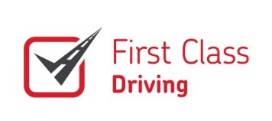 Road Safety Campaign – ClearView Windscreens17TH August 2020
Audience 

Anybody who drives a vehicle on Royal Mail Group business

Objective

For the RS campaign in August 2020, we’re highlighting the importance of having a ‘ClearView’ from your Windscreen, ensuring the vehicle's windscreen is always clean, clear, and free of obstructions.  We’re also highlighting the devastating consequences it can have if your windscreen is dirty, if you have any objects on the dashboard or hanging from the rear view mirror that can obstruct your view of the road.   Driving safely means making sure that your line of vision is kept clear.  If your vision is obscured, you will not be able to see the road ahead properly and it could create a blind spot.

Key Messages

Drivers to ensure that their windscreens are free and kept free of any obstructions that could obscure their view of the road before and during their shift.
If your vision is obscured, you will not be able to see the road ahead properly and it could create a blind spot.
The consequences of failing to keep your vision free from obstruction could land you a fine and 3 penalty points. It may also mean you're held responsible if you're in an accident. 

For all Managers: 

Carry out off-site observations of vehicles as they are coming and going to ensure that Windscreens and Dashboards are clear of any obstructions that may prohibit a clear view of the road and surrounding areas.

Channels

Regional Updates
Intranet
Poster distributed to support campaign and replicated on plasma screens
Comms will include a real-life article of the Suzanna Bull story
Workplace Platform
RMTV (This will be a duplication of the RSW Poster)

Considering the current COVID-19 pandemic, a number of these channels may not be available for us to use subject to ongoing communication of the situation.

Supporting Materials

Fleet Managers, Managers and ASR Checklist will include activity to check compliance for Royal Mail vehicles